PROGRAMACIÓN LINEAL
Área Académica: Ingeniería Industrial


Profesor(a): Dra. Francisca Santana Robles


Periodo: Enero-junio 2016.
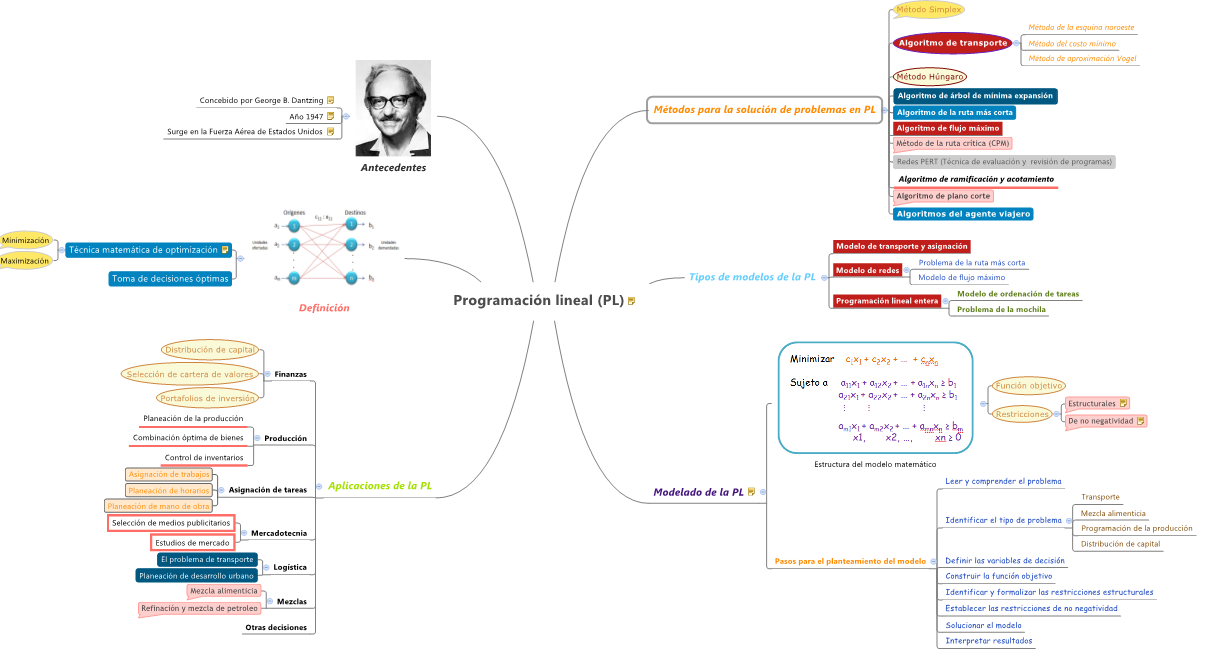